КНИГИ БЫВАЮТ РАЗНЫЕ… КНИГИ УМЕЮТ РАССКАЗЫВАТЬ
ЕСЛИ МЫ ИХ ЧИТАЕМ…
КНИГА  БЕЗ  СЛОВ
Что это?
Откуда появилась?
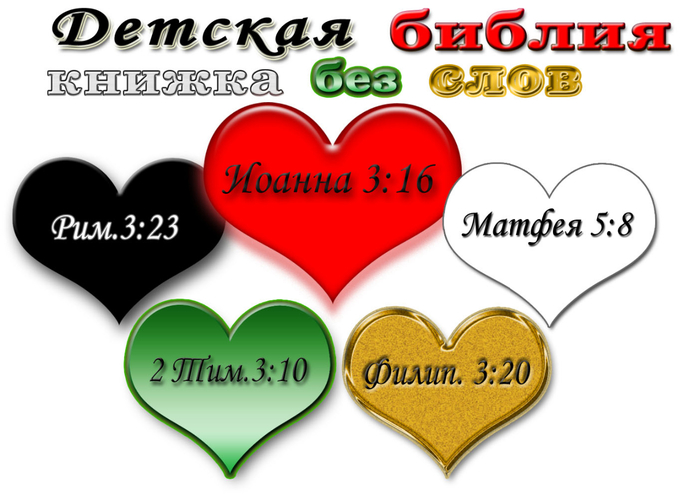 У Бога нет начала и нет конца, как у круга. 
            Бог  вечный.
         Бог чист, Он есть свет и любовь .
     Бог живет на небе. Там нет ссор, войны, болезней  и  страданий.
  
Бог хочет, чтобы все люди это увидели и стали счастливыми.
«В доме Отца Моего обителей много».
 Библия — От Иоанна, 14:2а 

«Ибо так возлюбил Бог мир, 
что отдал Сына Своего Единородного,   
дабы всякий верующий в Него, не погиб, но имел жизнь вечную».
  Библия — от Иоанна 3:16 

Но к сожалению,  есть большая проблема.
ЗОЛОТАЯ  СТРАНИЦА – БОГ  И  НЕБО
Эта  проблема — грех есть.
            Грех скверен  и мрачен.
                   Грех — это плохие мысли, слова или поступки.                     Всё это исходит из глубины нашего сердца. ( Грех- это неугодное Богу: думать, смотреть, слушать, делать …)

Бог говорит : « …Все согрешили и лишены славы Божией…» 
«... возмездие за грех — смерть …» 
   Библия  — Римлянам 3:23 ;  6:23 
Грех разделяет нас с Богом и наказание за грех — смерть.                   Мы сами ничего не можем изменить. 
Но у Бога  есть план, как решить эту проблему.
ЧЕРНАЯ  СТРАНИЦА  -  ГРЕХ
КРАСНАЯ  СТРАНИЦА — ИИСУС  ХРИСТОС
Сын Божий и есть решение этой проблемы. 
            Он пришёл на землю, чтобы взять нашу вину на Себя.
      Красный цвет напоминает нам о Его любви и Его крови, которую Он пролил для нашего спасения.
 
«Ибо Сын Человеческий пришёл взыскать и спасти погибшее».
Библия — От Луки 19:10 
 «Кровь Иисуса Христа, Сына Его, очищает нас от всякого греха». 
Библия — 1-e Иоанна, 1:7 
               Иисус Христос 
                                 страдал
                                       и умер на кресте  
                                               за твои грехи. 
После этого Он воскрес и живёт сейчас на небе и в чистых сердцах.

Что тебе надо сделать чтобы получить спасение?
Веруй в Господа Иисуса Христа, и спасёшься ты и весь  дом твой.
Библия — Деяние 16 , 31 
               Исповедуй Богу твои грехи, попроси у Него прощение. 
        С верой обратись к Богу в молитве.
«Если исповедуем грехи наши, то Он, будучи верен и праведен, простит нам грехи наши и очистит нас от всякой неправды».
Библия  — 1 Иоанна 1 , 9 
«…омой меня, и буду белее снега».
Библия — Псалтирь, 50:9 
Бог простит тебе твои грехи и подарит  тебе чистое сердце.                           Он войдет в твоё сердечко и в твою жизнь.
А что будет дальше ?
БЕЛАЯ СТРАНИЦА – ВЕРА И ИСПОВЕДАНИЕ
Бог хочет чтобы ты возрастал в вере и был счастлив.
              Растению для роста нужны свет, тепло и вода.   
                        
                    А что должен делать ты, чтобы возрастать духовно?

  -  ежедневно общаться с Богом в молитве;
  -  читать Библию и исполнять то, что в ней написано;
  -   рассказывать другим о Христе;
  -   хранить сердце чистым ( если согрешил, просить прощение);
  -   быть в общении с верующими.

«…возрастайте в благодати и познании Господа нашего                         и Спасителя Иисуса Христа». 
Библия — 2-e Петра, 3:18
ЗЕЛЕНАЯ СТРАНИЦА – ДУХОВНЫЙ РОСТ
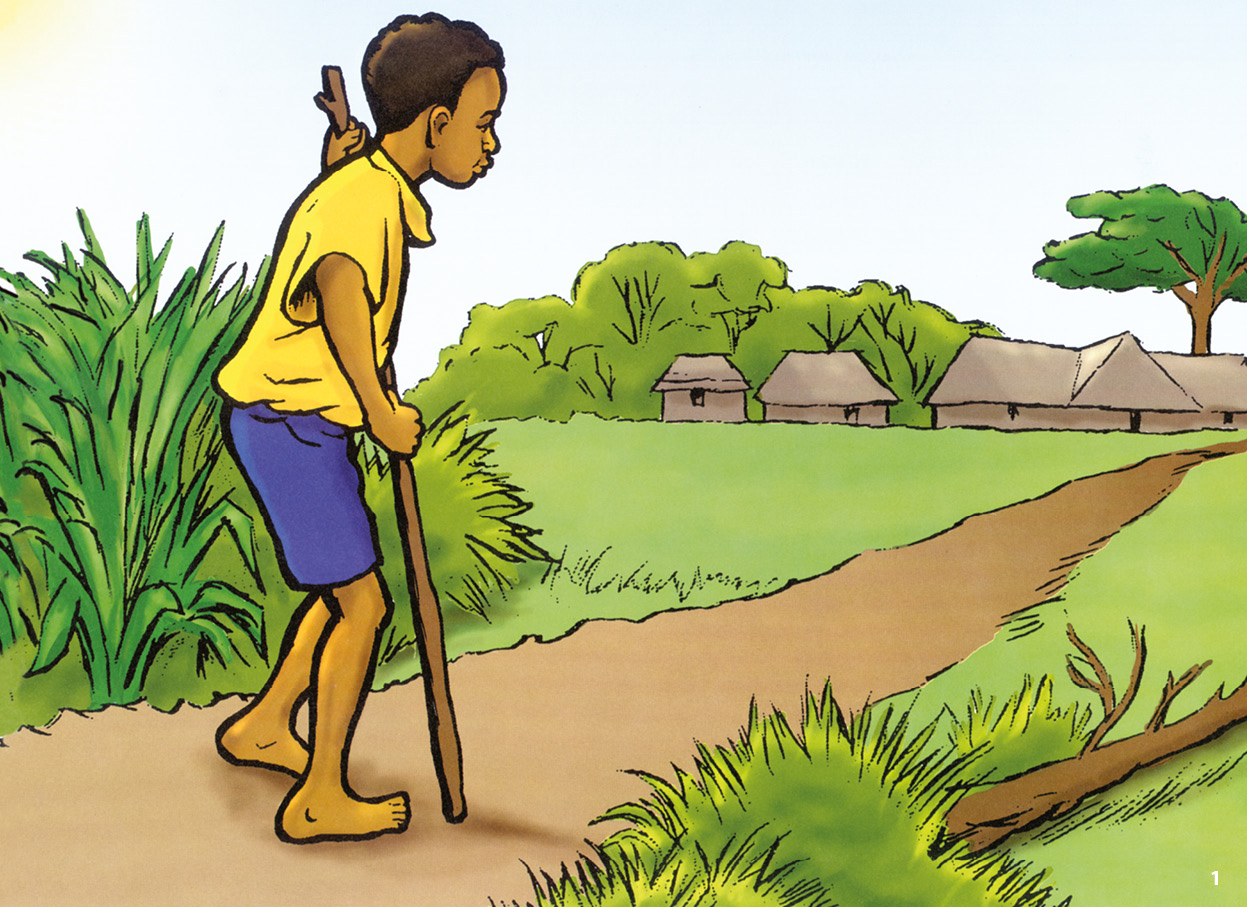 УРОК – РАССКАЗ
МАДУГУ
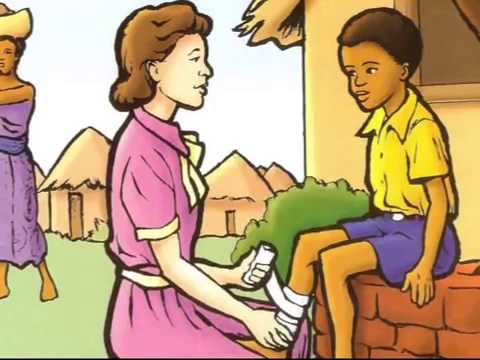 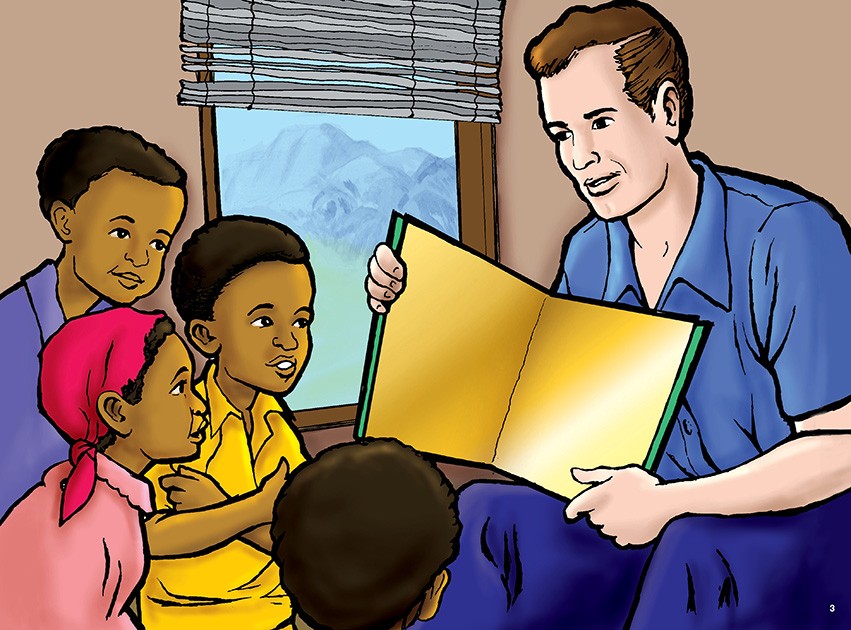 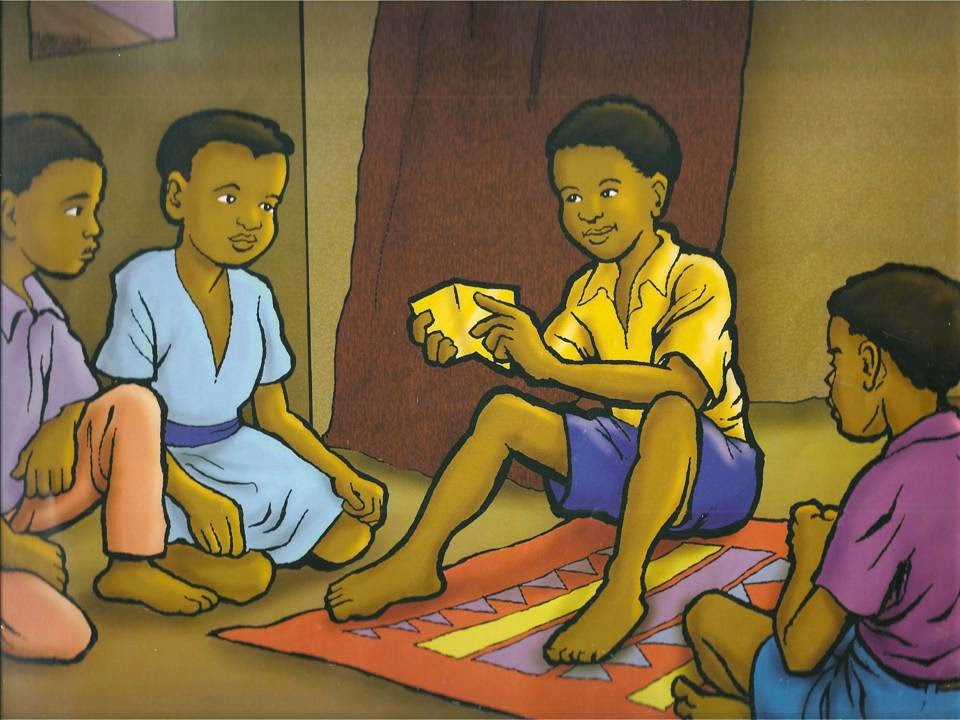 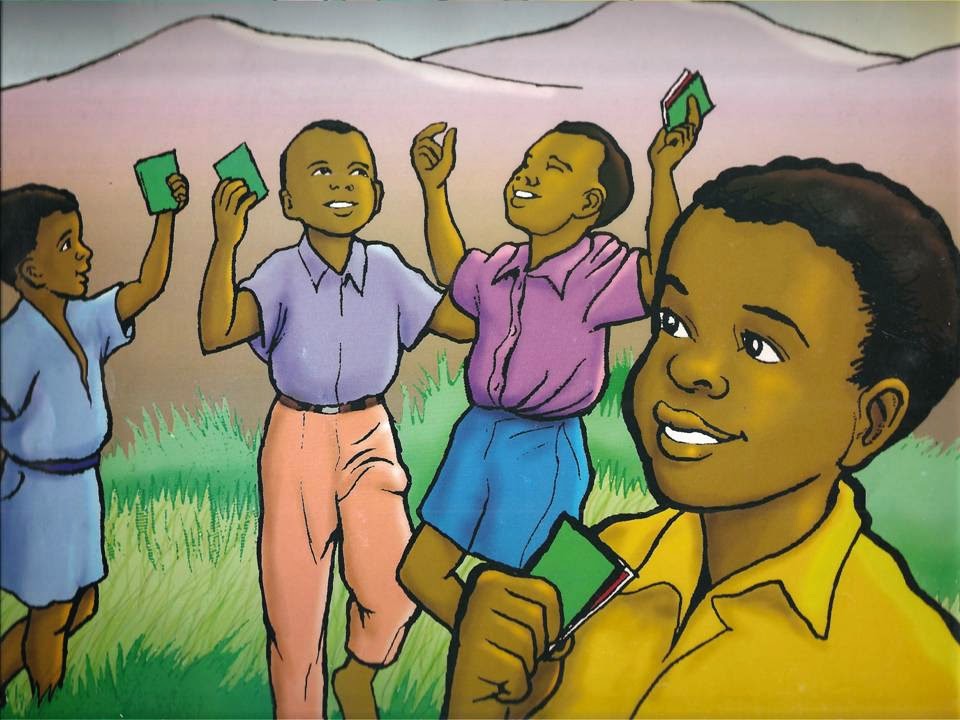 БЕССЛОВЕСНАЯ    КНИГА
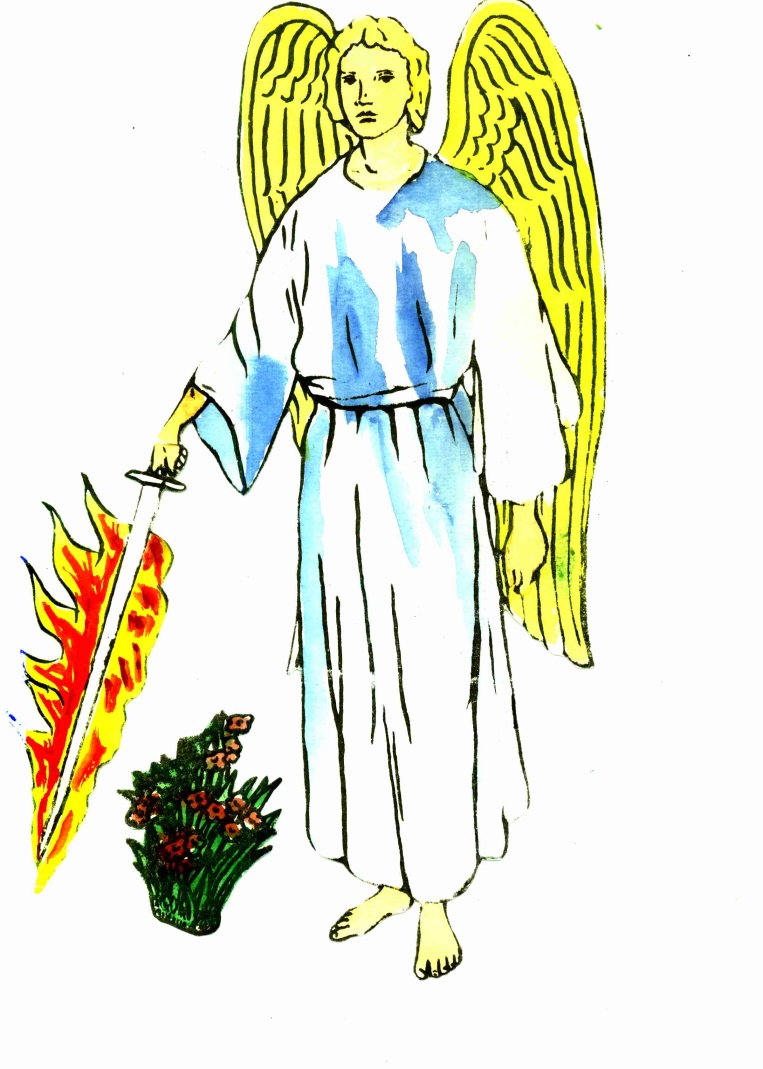 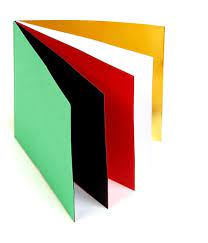 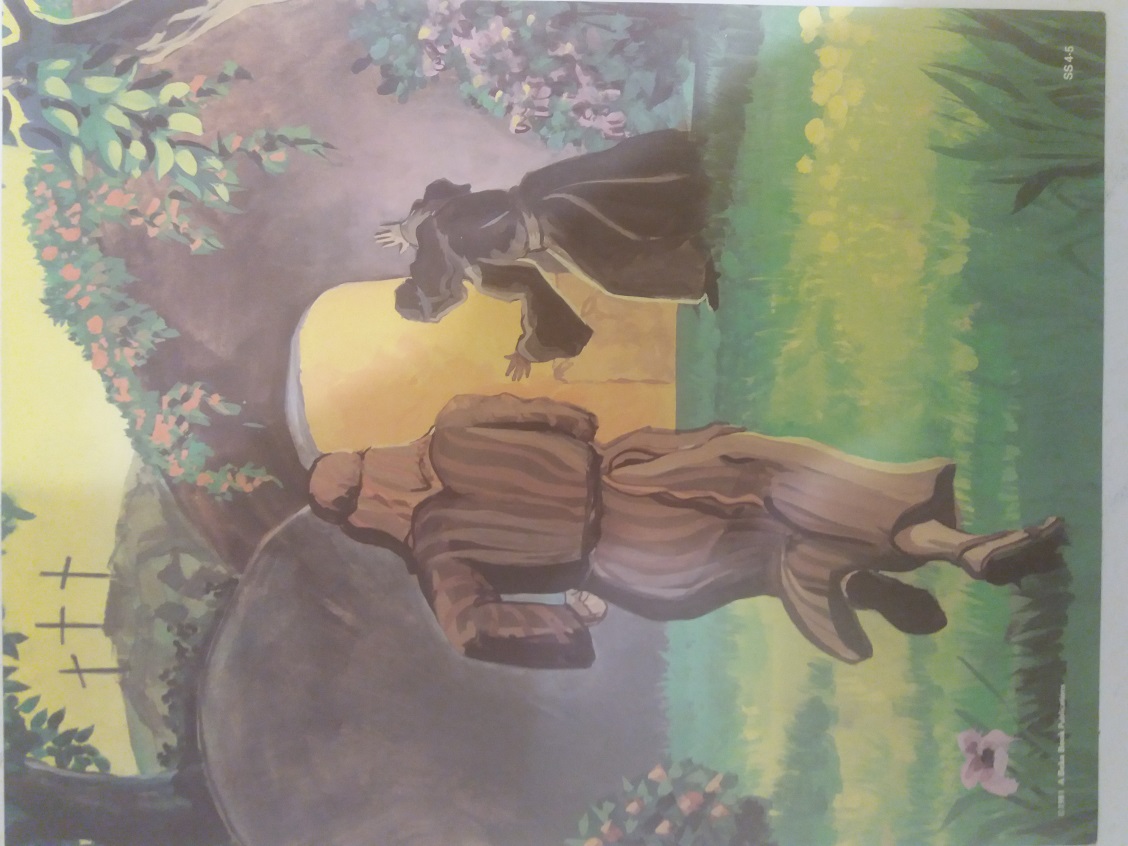 КАРТИНКИ
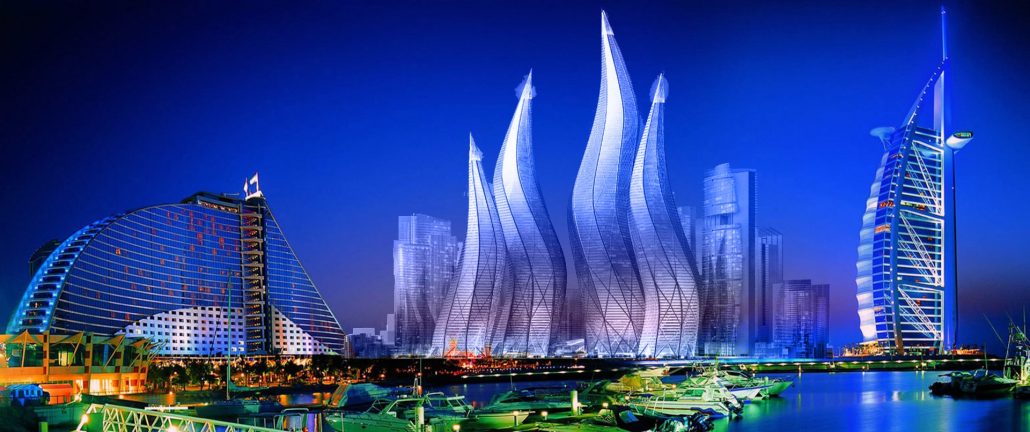 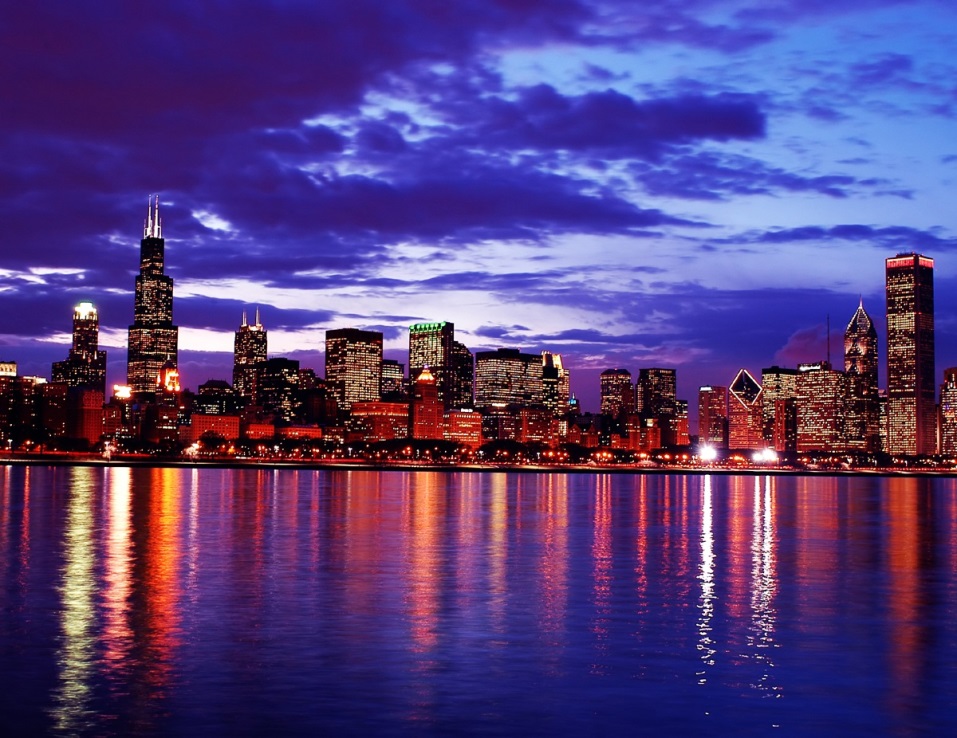 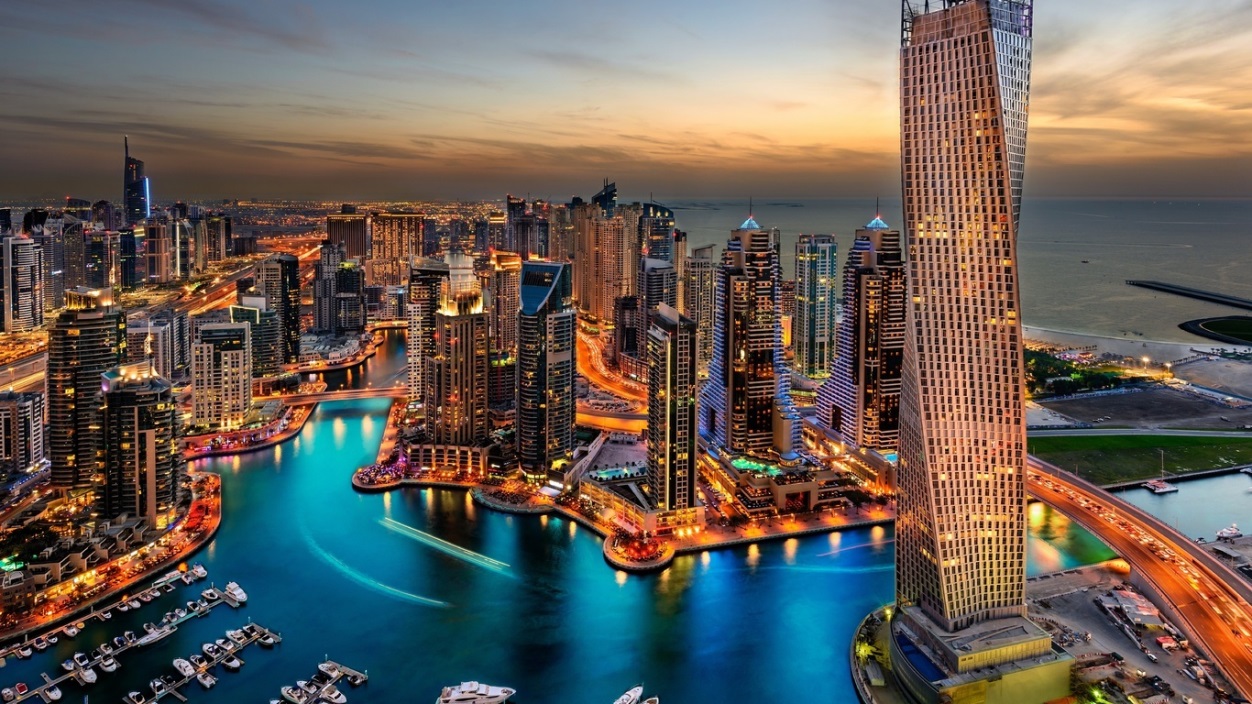 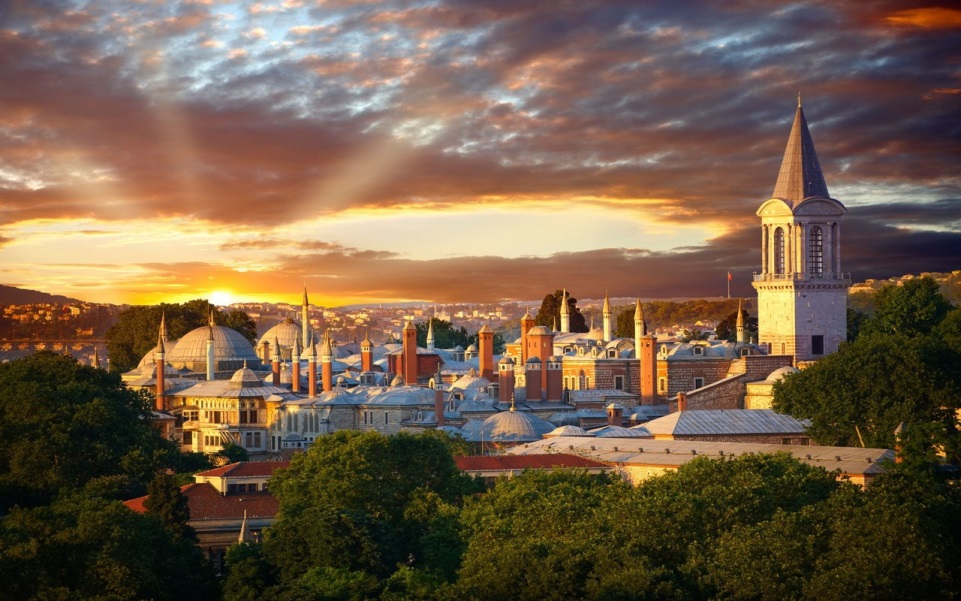 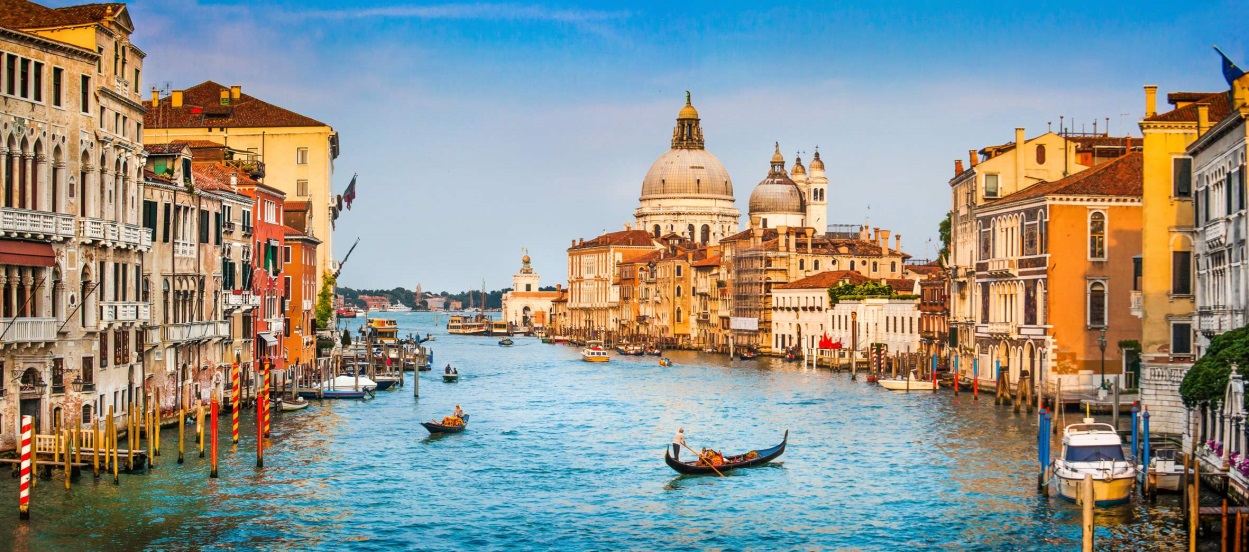 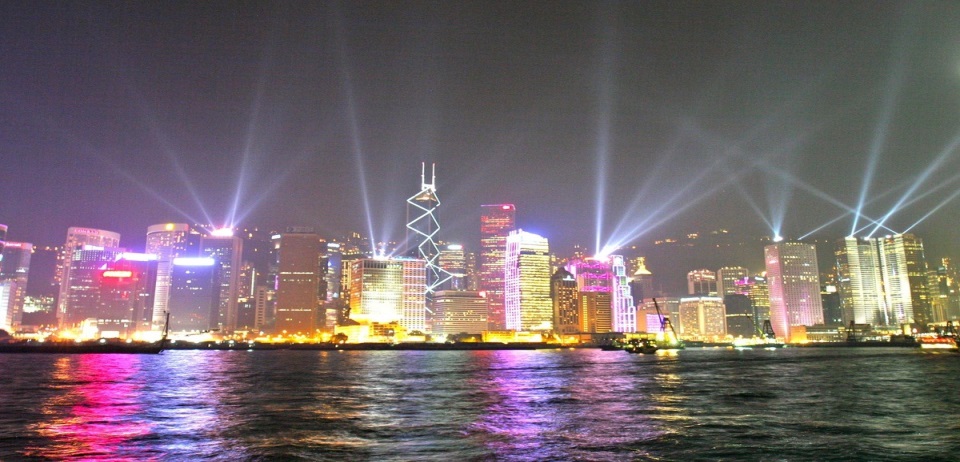 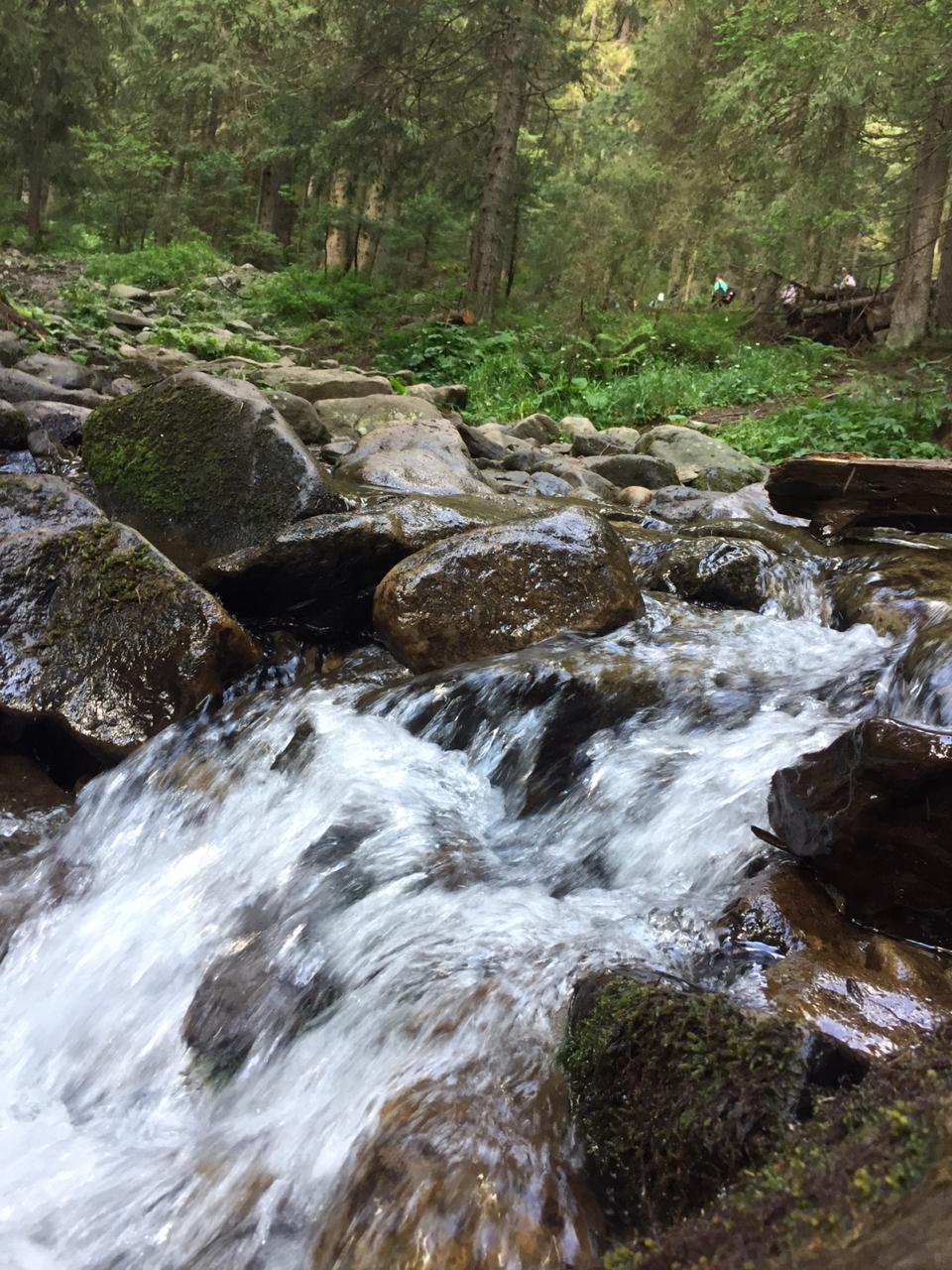 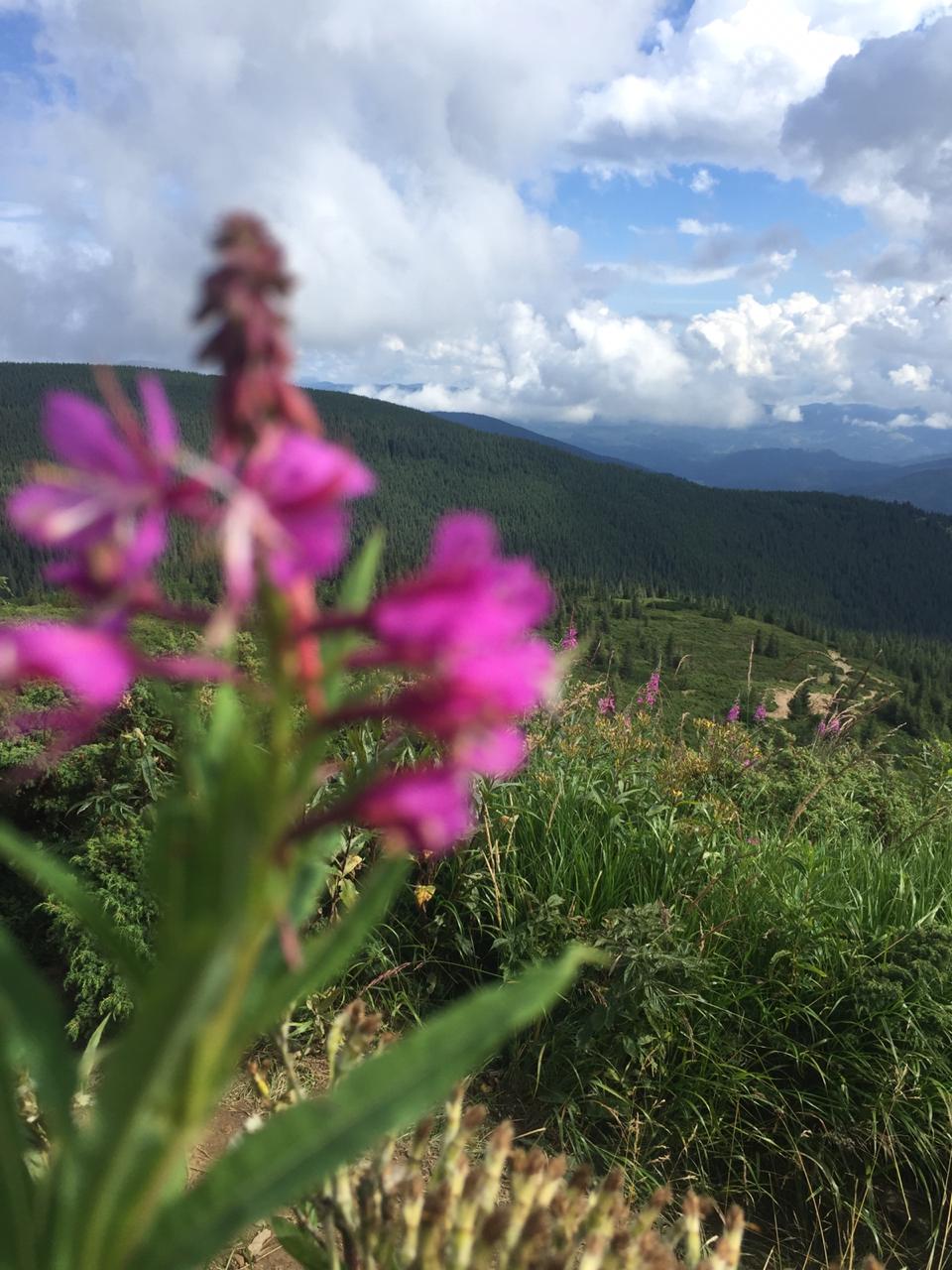 Наглядное пособие для всех времен и народов
НАГЛАДНЫЕ  ПОСОБИЯ 
к  урокам
ЧЕРНАЯ  СТРАНИЦА -  ГРЕХ
…Всякий, делающий злое, ненавидит свет и не идет к свету, чтобы не обличились дела его, потому что они злы… Иоанна 3:20
…И в черном -темные живут грехи….
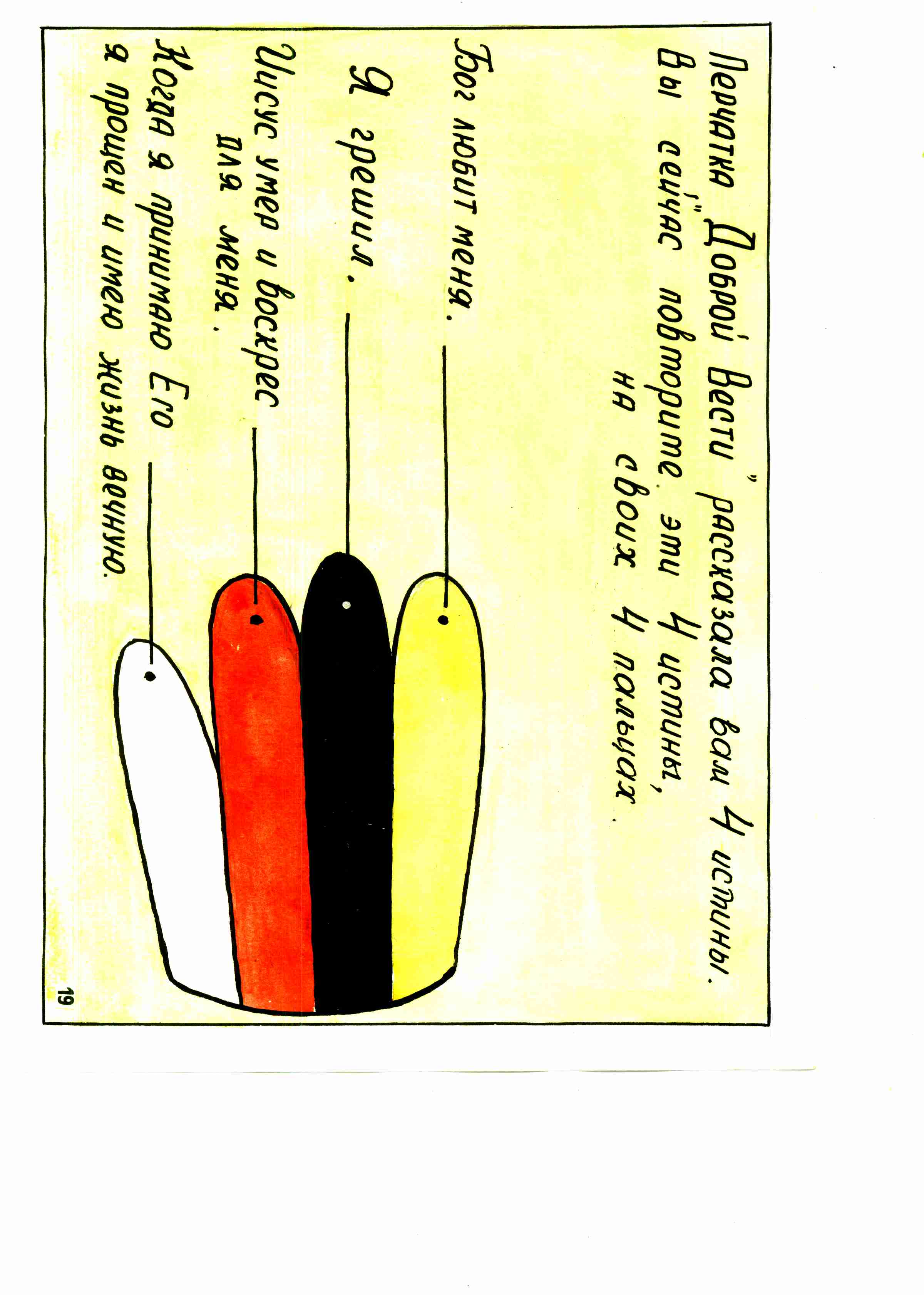 ПЕРЧАТКА  ДОБРОЙ  ВЕСТИ
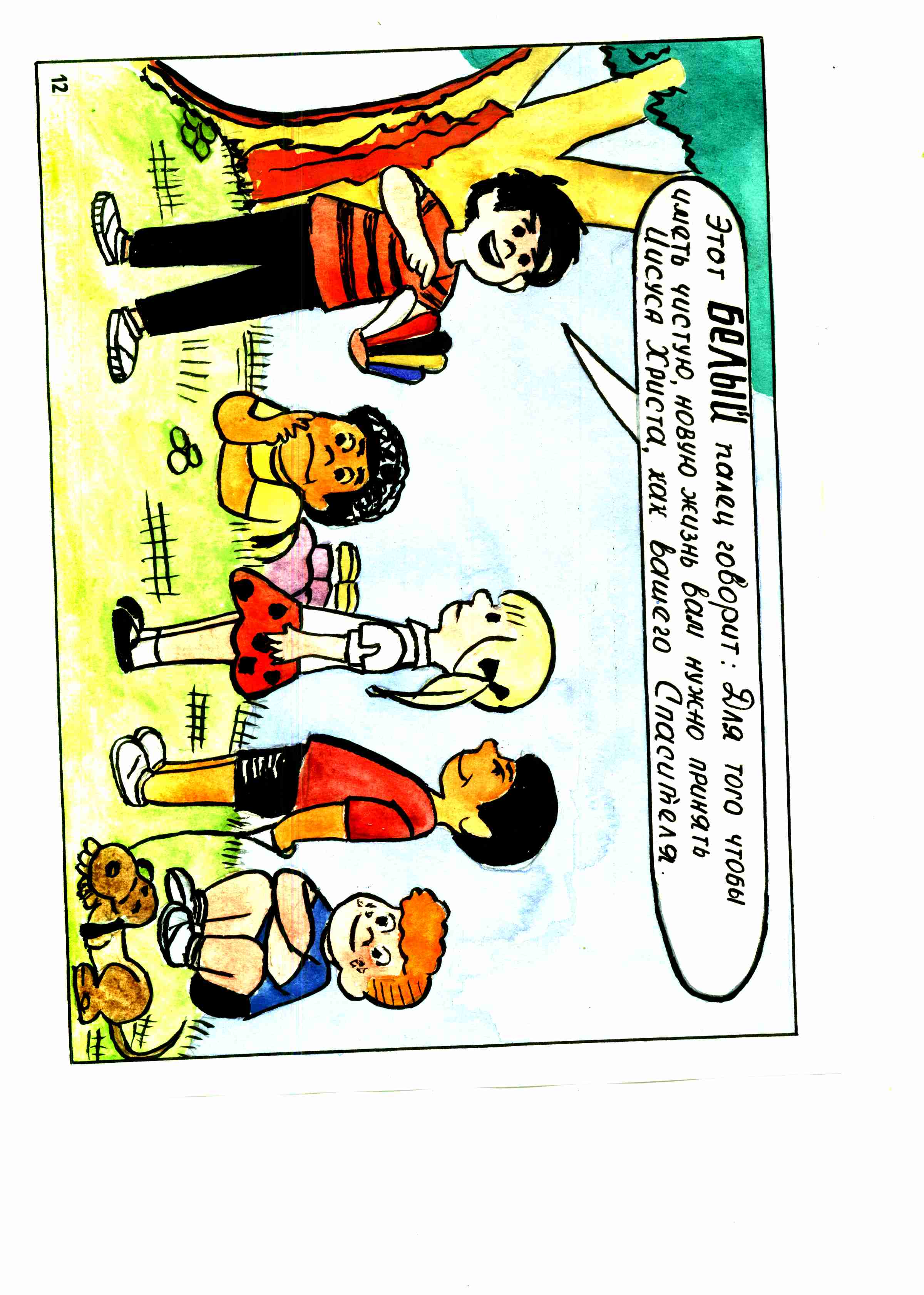 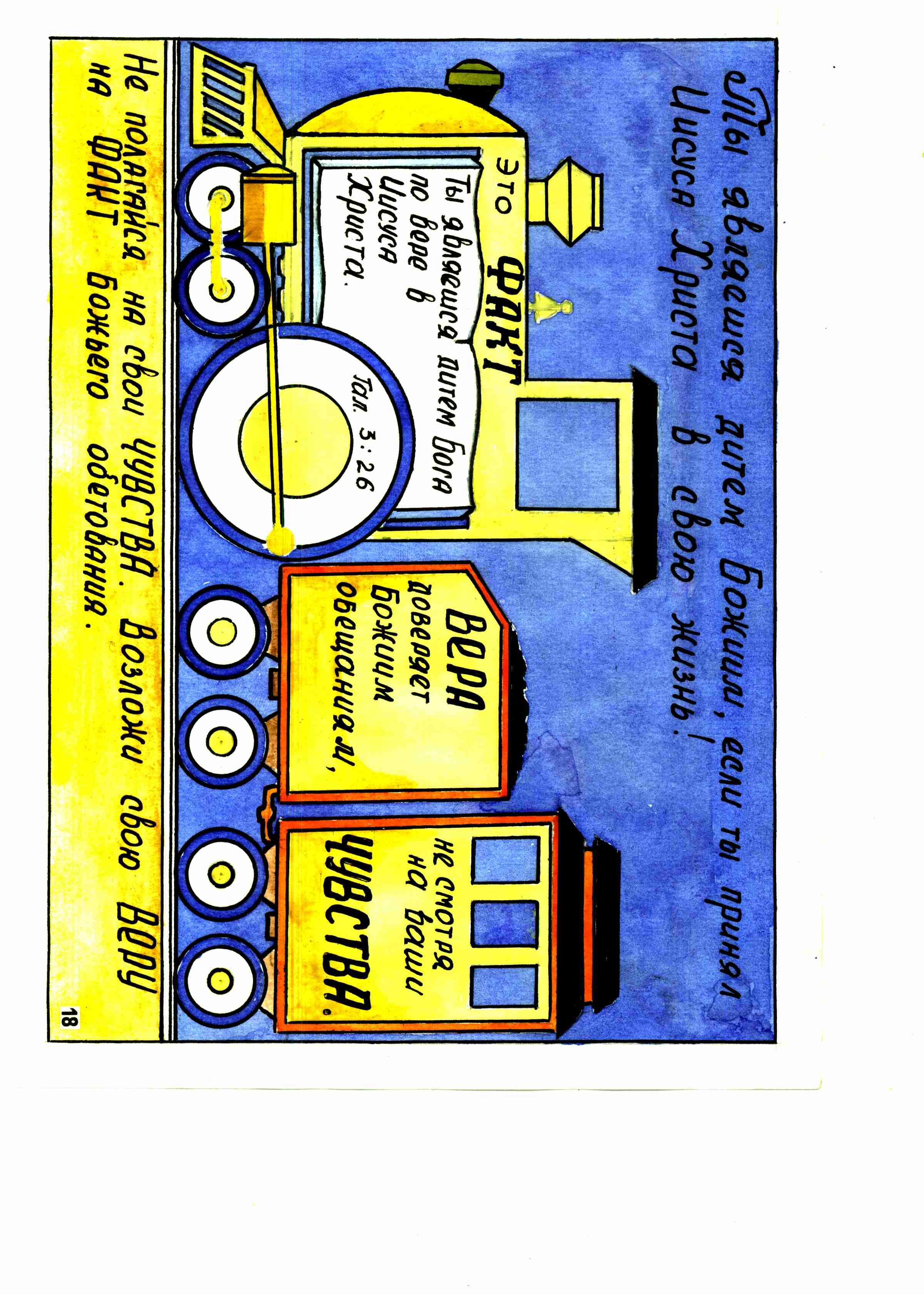 ЗЕЛЕНАЯ  СТРАНИЦА –
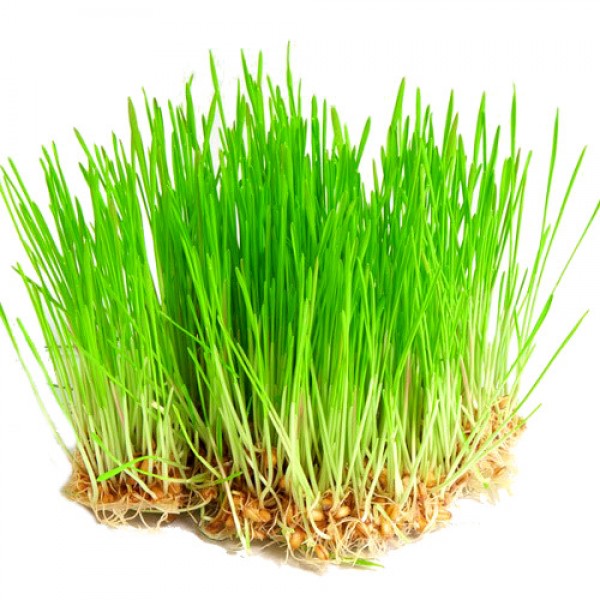 ВОЗРОСТАНИЕ ВО        ХРИСТЕ

ДУХОВНИЙ 
РОСТ
Кто может         расти?
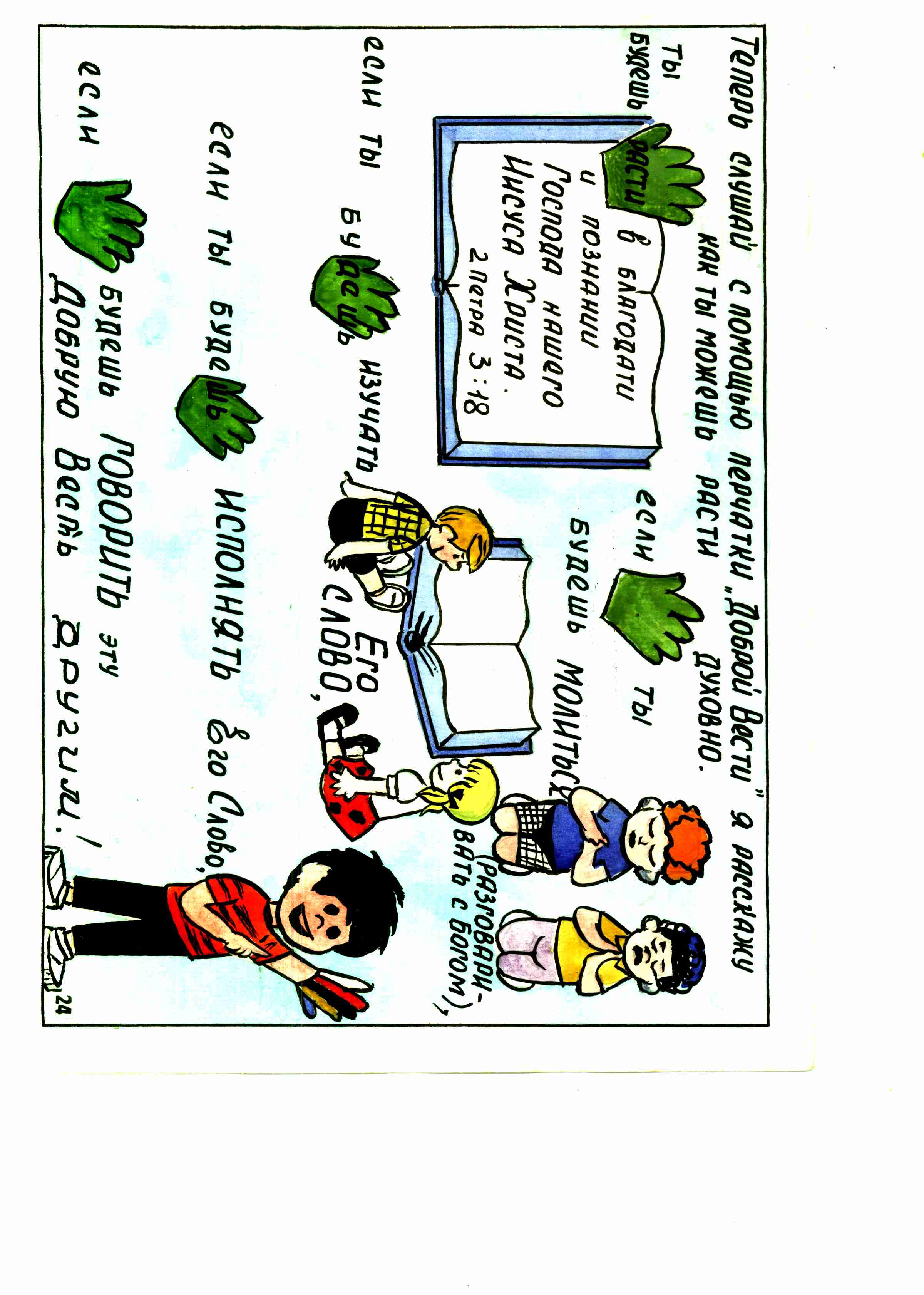 Домашние задания
Экзамены
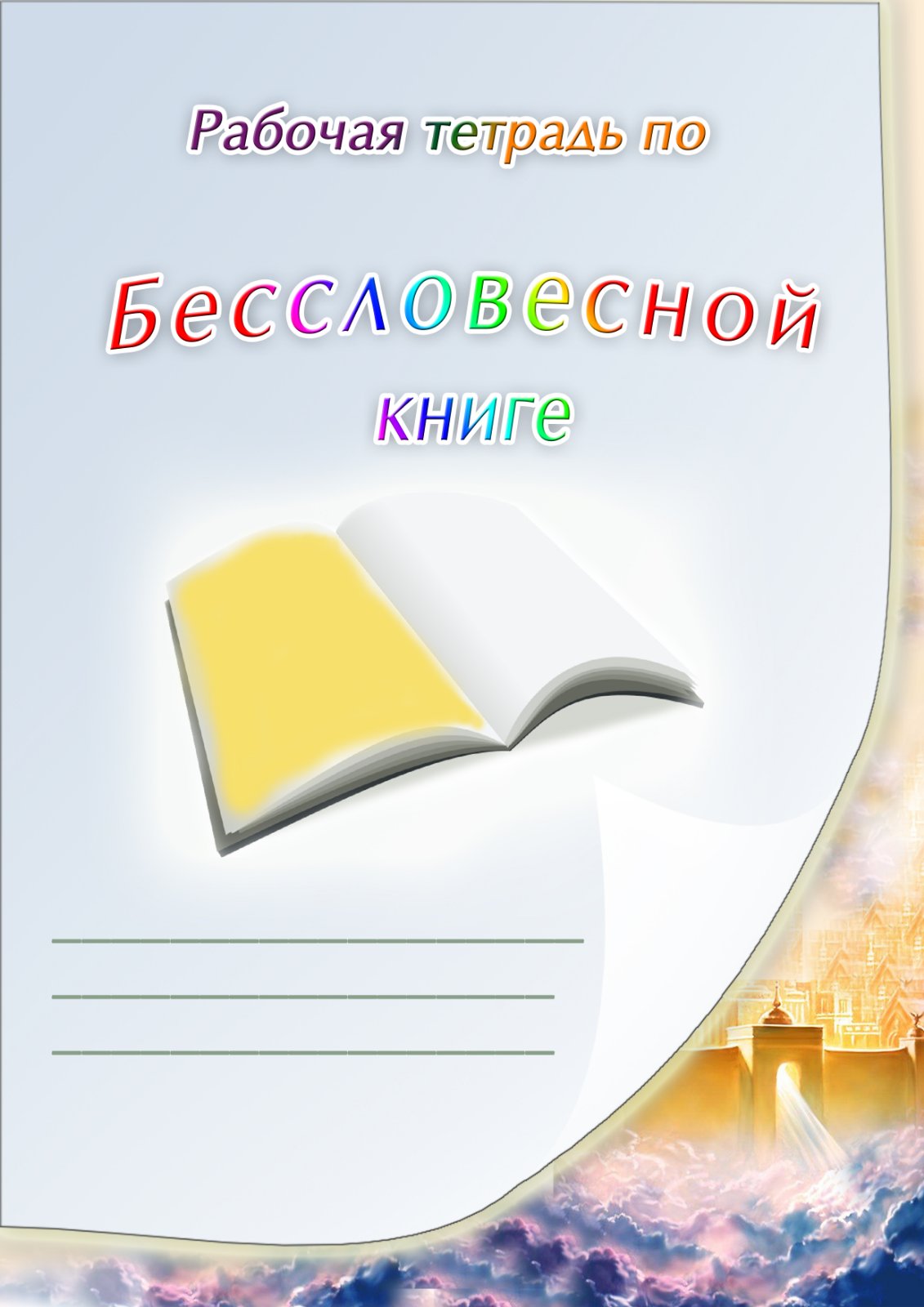 ЭКЗАМЕН 
ПО БЕССЛОВЕСНОЙ КНИГЕ


________________________________________


ОЦЕНКА ______________
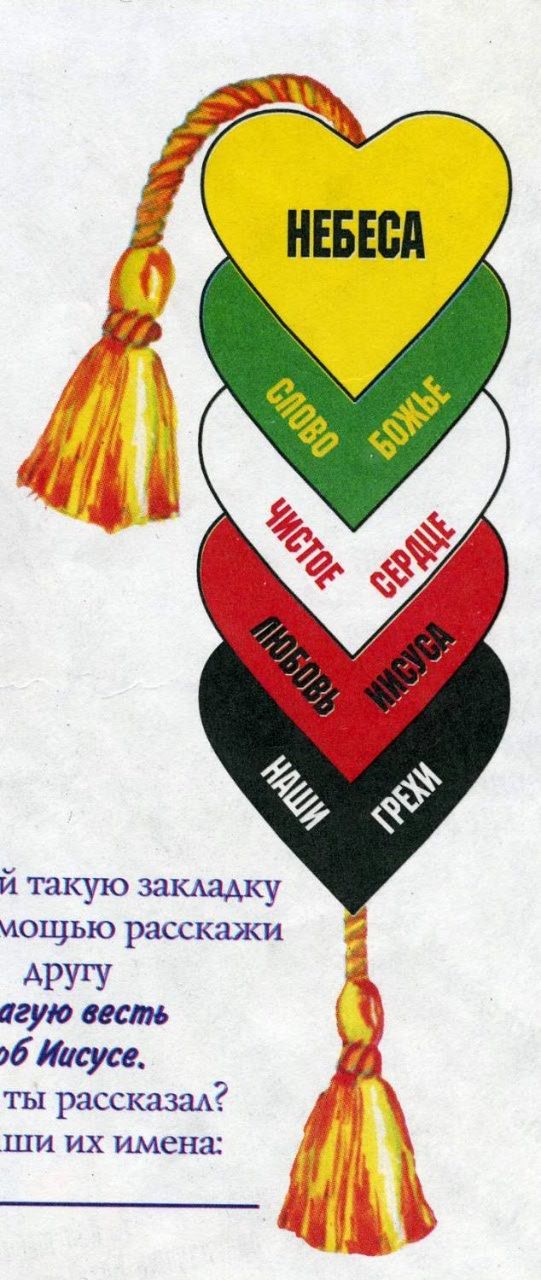 ПОДЕЛКИ
КНИГА                   Закладки

Брелоки                ГУСЕНИЦА
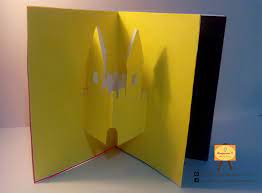 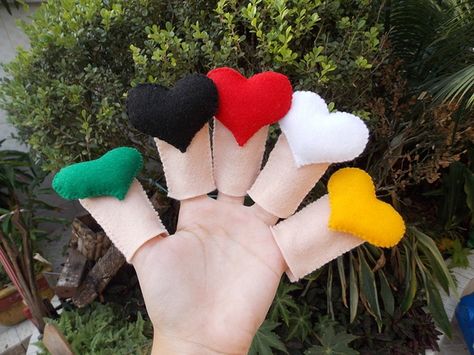 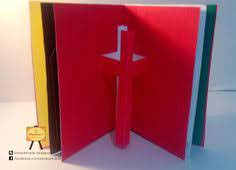 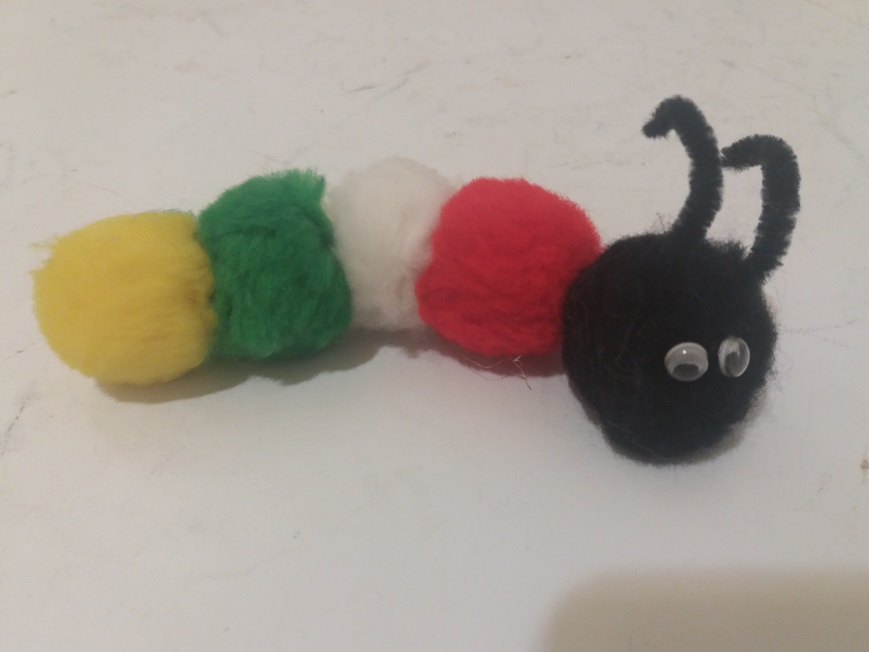 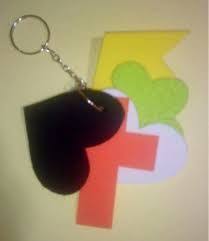 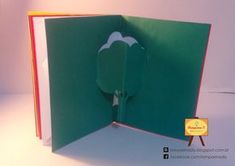 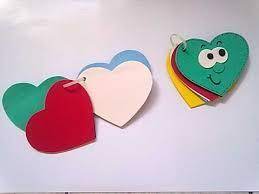 ГДЕ  МОЖНО  ИСПОЛЬЗОВАТЬ БЕССЛОВЕСНУЮ  КНИГУ?
УРОКИ ВОСКРЕСНОЙ ШКОЛЫ
ЕВАНГЕЛИЗАЦИЯ
Правда запомнить не сложно 
Книгу в зеленой обложке, 
Книгу в зеленом платье?
Если ты был внимателен:
Сердцем детским 
И взрослым тоже
Видел и слышал….
ПОХОДЫ
ЛАГЕРЯ